Naming Compounds
Compounds
Guided Instruction: Naming Compounds
Review: What is an ionic compound?
Formed when electrons are transferred between a metal and nonmetal
Review: What is a covalent compound?
Formed when electrons are shared between a nonmetals
A. Naming covalent compounds
Use a prefix to indicate the number of atoms of each element
A. Naming covalent compounds
2.  Replace the ending of the 2nd element with –ide. 	
Count 2 vowels back from the end of the nonmetal and remove all those letters
Add ide

Ex = N2O3
B. Naming covalent compounds
2.  Replace the ending of the 2nd element with –ide. 	
Count 2 vowels back from the end of the nonmetal and remove all those letters
Add ide

Ex = N2O3 = Dinitrogen Trioxide
B. Naming covalent compounds
3. Prefix EXCEPTION:
	a. NEVER use mono on the 1st element!!!

Example = CO 
       Monocarbon Monoxide
		Carbon Monoxide
Example #1
Covalent Compound = H2O
How many atoms do I have of Hydrogen?
How many atoms do I have of Oxygen?
What will the first element name be
	changed to?
4.	What will the last element name be 
	changed to?
5.	Final answer?
Example #1
Covalent Compound = H2O
How many atoms do I have of Hydrogen? 2
How many atoms do I have of Oxygen?
What will the first element name be
	changed to?
4.	What will the last element name be 
	changed to?
5.	Final answer?
Example #1
Covalent Compound = H2O
How many atoms do I have of Hydrogen? 2
How many atoms do I have of Oxygen? 1
What will the first element name be
	changed to?
4.	What will the last element name be 
	changed to?
5.	Final answer?
Example #1
Covalent Compound = H2O
How many atoms do I have of Hydrogen? 2
How many atoms do I have of Oxygen? 1
What will the first element name be
	changed to? Dihydrogen
4.	What will the last element name be 
	changed to?
5.	Final answer?
Example #1
Covalent Compound = H2O
How many atoms do I have of Hydrogen? 2
How many atoms do I have of Oxygen? 1
What will the first element name be
	changed to? Dihydrogen
4.	What will the last element name be 
	changed to? Monoxide
5.	Final answer?
Example #1
Covalent Compound = H2O
How many atoms do I have of Hydrogen? 2
How many atoms do I have of Oxygen? 1
What will the first element name be
	changed to? Dihydrogen
4.	What will the last element name be 
	changed to? Oxide
5.	Final answer? Dihydrogen Monoxide
Snappy Practice!
In the next 4 minutes, use your notes to name the following covalent compounds:
		1. CH4 =
		2. HI =
		3. N2O3 =
		4. PH3 =
Snappy Practice!
In the next 4 minutes, use your notes to name the following covalent compounds:
		1. CH4 =Carbon tetrahydride
		2. HI =
		3. N2O3 =
		4. PH3 =
Snappy Practice!
In the next 4 minutes, use your notes to name the following covalent compounds:
		1. CH4 =Carbon tetrahydride
		2. HI = Hydrogen monoiodide
		3. N2O3 =
		4. PH3 =
Snappy Practice!
In the next 4 minutes, use your notes to name the following covalent compounds:
		1. CH4 =Carbon tetrahydride
		2. HI = Hydrogen monoiodide
		3. N2O3 = Dinitrogen trioxide
		4. PH3 =
Snappy Practice!
In the next 4 minutes, use your notes to name the following covalent compounds:
		1. CH4 = Carbon tetrahydride
		2. HI = Hydrogen monoiodide
		3. N2O3 = Dinitrogen trioxide
		4. PH3 = Phosphorous trihydride
B.  Naming ionic compounds
**Just like covalent, WITHOUT the prefixes!**

Write the metal first
Write the nonmetal second and change the ending to –ide
Practice
What is the name of the compound formed between 
LiCl
Al2O3
Mg3N2
Practice
What is the name of the compound formed between 
LiCl  Lithium chloride
Al2O3
Mg3N2
Practice
What is the name of the compound formed between 
LiCl  Lithium chloride
Al2O3 Aluminum oxide
Mg3N2
Practice
What is the name of the compound formed between 
LiCl Lithium chloride
Al2O3 Aluminum oxide
Mg3N2  Magnesium Nitride
In Summary…
After your notes, write the following heading and answer the questions in complete sentences :
Summary
What was the main idea of today’s lesson? 
What are three things that you learned? 
What is one area you struggled with?
Writing Compound Formulas
Compounds
Guided Instruction: Writing Compound Formulas
Review: What is the pattern for ion formation on the periodic table?
+1
1
8
+2
+3
-3
-2
-1
1A
18B
3
4
5
6
7
2
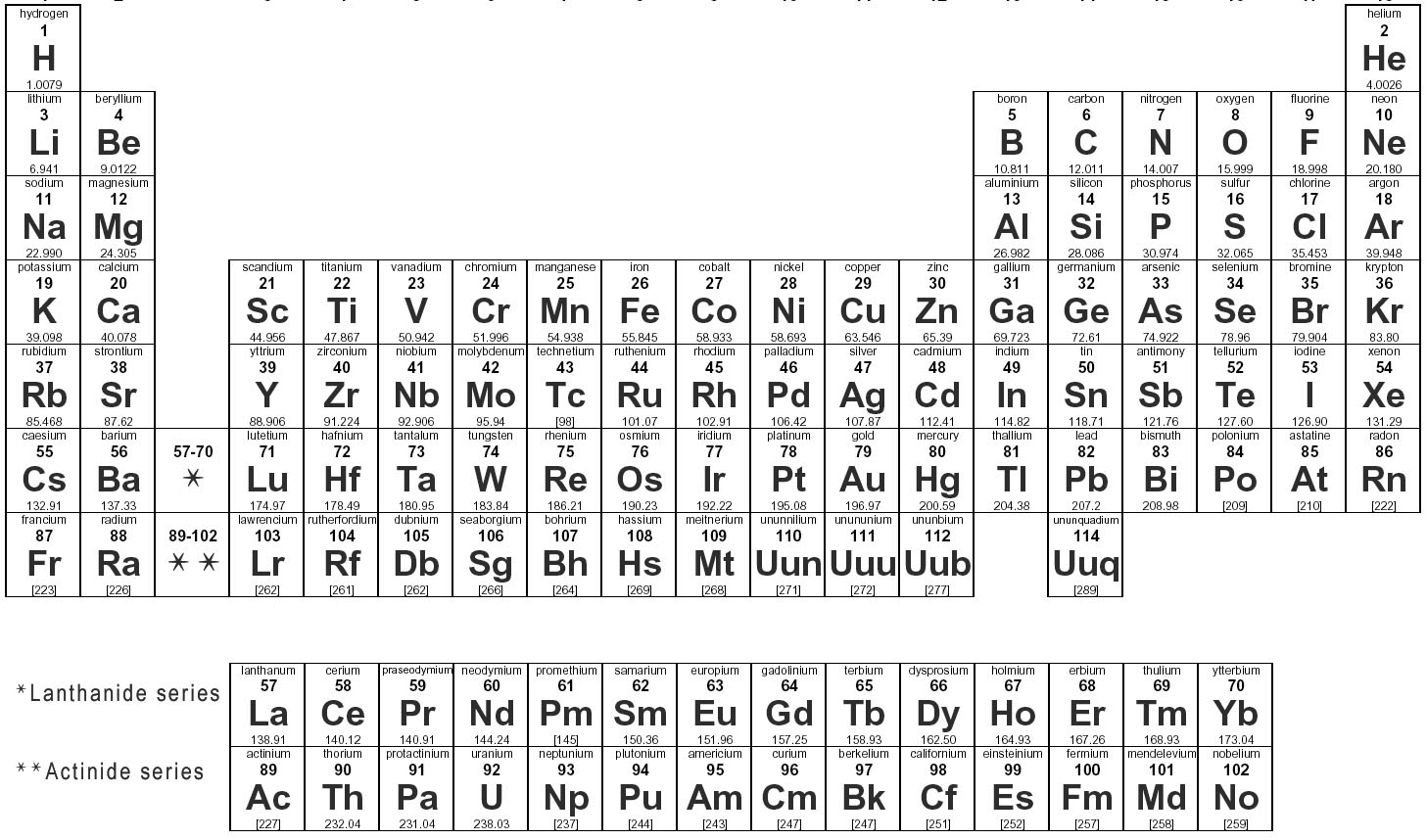 2
13A  14A  15A  16A  17A
2A
3B     4B     5B    6B    7B     8B     9B    10B  11B  12B
A.  Ionic Compound Formulas
Write the element symbol AND ION CHARGE for the metal first
Write the element symbol AND ION CHARGE for the nonmetal
Criss-cross the numbers - NOT the charges
Example: Magnesium chloride
				Mg+2  Cl-1
A.  Ionic Compound Formulas
Write the element symbol AND ION for the metal first
Write the element symbol AND ION for the nonmetal
Criss-cross the numbers NOT the charges
Example: Magnesium chloride
			Mg+2  Cl-1
A.  Ionic Compound Formulas
Write the element symbol AND ION for the metal first
Write the element symbol AND ION for the nonmetal
Criss-cross the numbers NOT the charges
Example: Mg and Cl
			Mg+2  Cl-1
1
2
A.  Ionic Compound Formulas
Write the element symbol AND ION for the metal first
Write the element symbol AND ION for the nonmetal
Criss-cross the numbers NOT the charges
Example: Mg and Cl
  Mg+2  Cl-1
= Mg1Cl2 = MgCl2
1
2
Practice
Write the formula for the following ionic compounds:
Lithium oxide
Aluminum oxide
Magnesium nitride
Practice
Write the formula for the following ionic compounds:
Lithium oxide   Li2O
Aluminum oxide   	
Magnesium nitride
Practice
Write the formula for the following ionic compounds:
Lithium oxide   Li2O
Aluminum oxide   Al2O3	
Magnesium nitride
Practice
Write the formula for the following ionic compounds:
Lithium oxide   Li2O
Aluminum oxide   Al2O3	
Magnesium nitride   Mg3N2
B.  Ionic Compound with Transition Metals
Example:    Cobalt (II) fluoride

Write the metal ion with charge
Use the roman numeral for the charge
Cobalt has a +2 charge
Write the nonmetal ion
Crisscross the numbers
Transition Metal Practice
Write the formula for the following compounds:
Cobalt (II) fluoride
Iron (III) bromide
Lead (IV) sulfide
Transition Metal Practice
Write the formula for the following compounds:
Cobalt (II) fluoride = CoF2
Iron (III) bromide
Lead (IV) sulfide
Transition Metal Practice
Write the formula for the following compounds:
Cobalt (II) fluoride = CoF2
Iron (III) bromide = FeBr3
Lead (IV) sulfide
Transition Metal Practice
Write the formula for the following compounds:
Cobalt (II) fluoride = CoF2
Iron (III) bromide = FeBr3
Lead (IV) sulfide = Pb2S4
C. Covalent Compound Formulas
Write the symbol for each element
Use the prefix to determine how many atoms you have and write as a subscript
Example
Covalent Compound = Carbon Tetrachloride
What are the two elements involved? 

2.  What are the symbols for each element?
3.  How many atoms do I have of the first element?
4.  How many atoms do I have of the second element?
5.	Final answer?
Example
Covalent Compound = Carbon Tetrachloride
What are the two elements involved? 
			Carbon and Chlorine
2.  What are the symbols for each element?
3.  How many atoms do I have of the first element?
4.  How many atoms do I have of the second element?
5.	Final answer?
Example
Covalent Compound = Carbon Tetrachloride
What are the two elements involved? 
			Carbon and Chlorine
2.  What are the symbols for each element? C, Cl
3.  How many atoms do I have of the first element?
4.  How many atoms do I have of the second element?
5.	Final answer?
Example
Covalent Compound = Carbon Tetrachloride
What are the two elements involved? 
			Carbon and Chlorine
2.  What are the symbols for each element? C, Cl
3.  How many atoms do I have of the first element? 1
4.  How many atoms do I have of the second element?
5.	Final answer?
Example
Covalent Compound = Carbon Tetrachloride
What are the two elements involved? 
			Carbon and Chlorine
2.  What are the symbols for each element? C, Cl
3.  How many atoms do I have of the first element? 1
4.  How many atoms do I have of the second element? 4
5.	Final answer?
Example
Covalent Compound = Carbon Tetrachloride
What are the two elements involved? 
			Carbon and Chlorine
2.  What are the symbols for each element? C, Cl
3.  How many atoms do I have of the first element? 1
4.  How many atoms do I have of the second element? 4
5.	Final answer? CCl4
Snappy Practice!
In the next 4 minutes, use your notes to write the formula for the following covalent compounds:
		1. Carbon Dioxide
		2. Triphosphorus Monochloride
		3. Dinitrogen Trichloride
		4. Nitrogen Dioxide
Snappy Practice!
In the next 4 minutes, use your notes to write the formula for the following covalent compounds:
		1. Carbon Dioxide = CO2
		2. Triphosphorus Monochloride = 
		3. Dinitrogen Trichloride = 
		4. Nitrogen Dioxide =
Snappy Practice!
In the next 4 minutes, use your notes to write the formula for the following covalent compounds:
		1. Carbon Dioxide = CO2
		2. Triphosphorus Monochloride = P3Cl
		3. Dinitrogen Trichloride = 
		4. Nitrogen Dioxide =
Snappy Practice!
In the next 4 minutes, use your notes to write the formula for the following covalent compounds:
		1. Carbon Dioxide = CO2
		2. Triphosphorus Monochloride = P3Cl
		3. Dinitrogen Trichloride = N2Cl3
		4. Nitrogen Dioxide =
Snappy Practice!
In the next 4 minutes, use your notes to write the formula for the following covalent compounds:
		1. Carbon Dioxide = CO2
		2. Triphosphorus Monochloride = P3Cl
		3. Dinitrogen Trichloride = N2Cl3
		4. Nitrogen Dioxide = NO2
In Summary…
After your notes, write the following heading and answer the questions in complete sentences :
Summary
What was the main idea of today’s lesson? 
What are three things that you learned? 
What is one area you struggled with?